Agrément 2024  Volet psychosocialen contexte de sécurité civile
Par Marie-Pier Lehoux
Et Isabelle Lévesque

15 janvier 2024
[Speaker Notes: Introduction: Anne Dubé]
Plan de la présentation
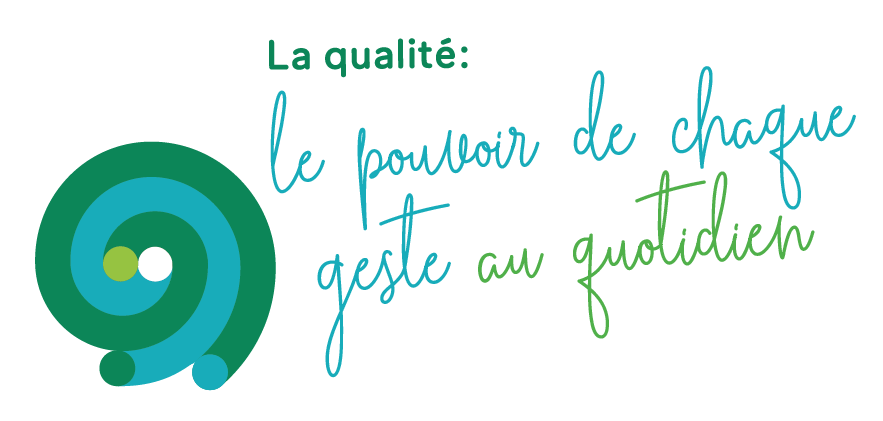 [Speaker Notes: Ajouter 4. PORs et 5. Période d’échange avec le visiteur]
1. Présentation des membres
Présentation des membres
Isabelle Lévesque – Coordonnatrice – Sécurité publique et stationnements (DST)
Marie-Pier Lehoux- Coordonnatrice clinico-administrative - Première ligne services généraux, professionnels GMF, suivi des maladies chroniques, GAP-GACO – (DSM)
Rachelle Durand - Chef des services psychosociaux généraux (DSM)
2. Qui sommes-nous?Quel est notre mandat?
[Speaker Notes: Denis B.]
Mandat
Mandat provenant du Gouvernement du Québec > ministère de la Sécurité publique
Mission « Santé » est l’une des 15 missions
4 grands volets  
Volet soins et services aux personnes sinistrées
Volet préhospitalier d'urgence et réception des personnes sinistrées
Volet santé publique
Volet transversal communications
Structure de concertation
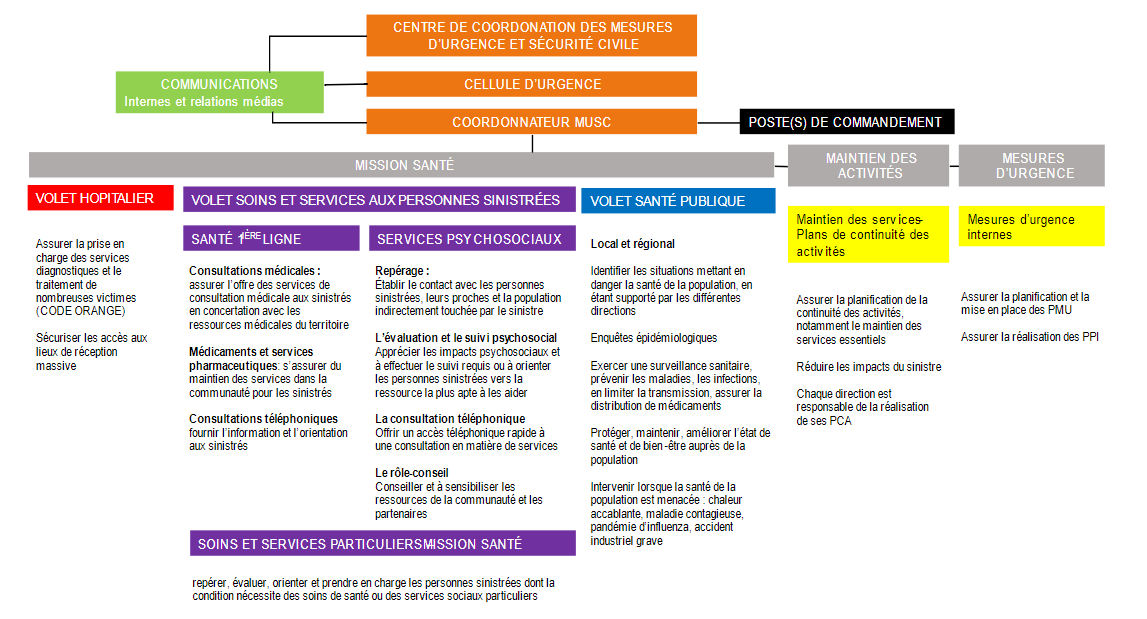 [Speaker Notes: Denis : 4 dimensions de la sécurité civile via le plan d’intervention 
Structure de mobilisation:]
Plan particulier d’intervention mission santé
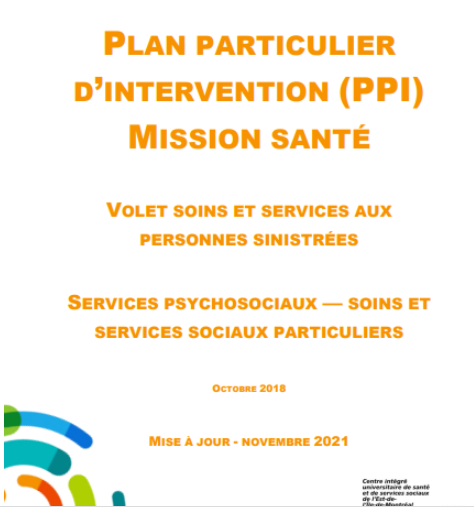 [Speaker Notes: Section sécurité civile sur l’Intranet
Mise à jour: novembre 2021]
3. Volet psychosocial en contexte de sécurité civile
[Speaker Notes: Rachelle D.

Exemple: 
Tremblement de terre (Haïti)
Réfugiés ukrainiens
Crimes majeurs]
Objectifs du plan psychosocial en contexte de sécurité civile
Planifier la réponse de l’organisation en cas de sinistre
Planifier les activités relatives au volet psychosocial de la mission santé
Planifier les activités relatives à la prise en charge des personnes vulnérables
Outiller les différents intervenants (formation, coordination et soutien)
Définir les rôles de chacun
S’assurer de la cohérence des actions en cas de sinistre
Respecter le cadre législatif
Tâches reliées aux activités psychosociales
Tâches reliées aux activités du volet soins et services sociaux particuliers
Formation sur l’intervention psychosociale en contexte de sécurité civile
Cahier des participants – Module en salle
Cahier des participants – Module en ligne
Cahier des outils
Guide d’évaluation et planification des services psychosociaux en contexte de sécurité civile
Nombre de personnes formées: 75 intervenants
Multidisciplinarité des intervenants provenant de différentes directions
[Speaker Notes: Appel d’intérêt à l’ensemble des intervenants]
Liste des outils utilisés
Aide-mémoire terrain (pliable)
Journal de bord des interventions
Guide sur les étapes d’une relance psychosociale
Outil de prise de note de l’intervenant psychosocial pour l’IPI
Document d’information « Faire face aux médias »
Fiches psychosociales sur les réactions fréquemment observées lors de sinistres à l’intention des personnes sinistrées, de leurs proches et des intervenants du MSSS
Outil d’information: Comment faites-vous face au stress dans votre vie?
Échelle révisée d’impact de l’événement (IES-R)
Mesure de stress psychologique (MSP-9)
Questionnaire d’évaluation des impacts psychosociaux chez une personne sinistrée
Échelle de détresse psychologie Kessler
Échelle de qualité de vue professionnelle (ProQOL)
GAD-7
Guide pour la tenue d’une séance d’information psychosociale (SIP)
Grille d’appréciation des facteurs organisation
4. Mesures complémentaires
[Speaker Notes: Johanne Fradette]
Soutien aux intervenants
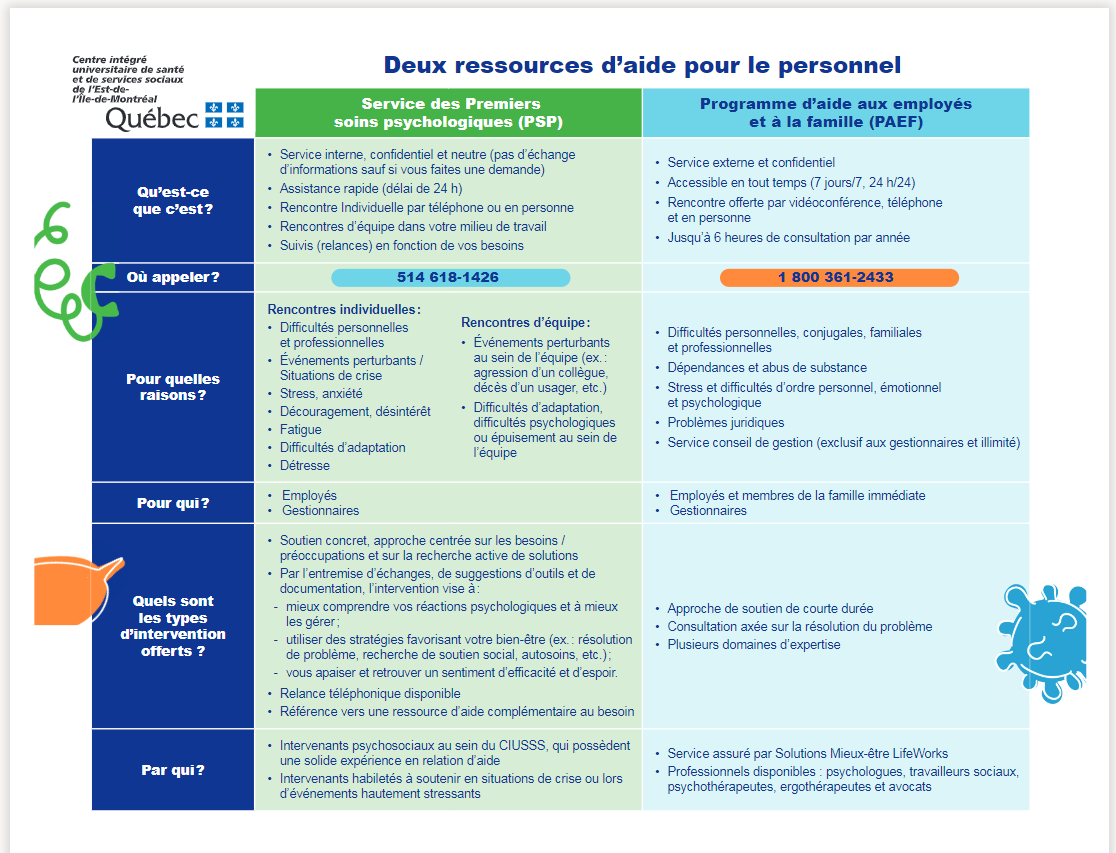 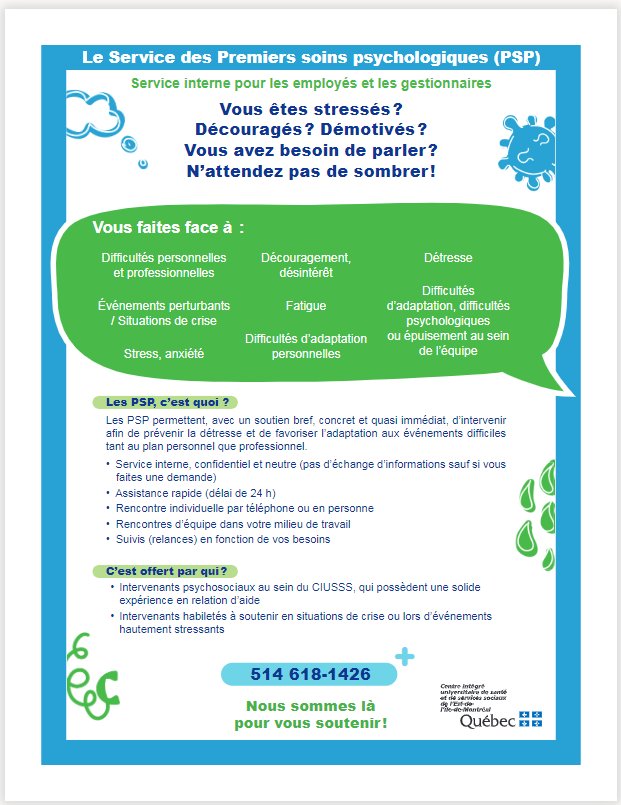 Services des premiers soins psychologiques (PSP) offerts aux employés et aux gestionnaires
Programme d’aide aux employés et à la famille (PAEF)
Des interventions récentes...
Verglas – Hiver 2023


Exemples d’événements au cours desquels nos équipes auraient pu intervenir
Laval
Amqui
Merci !5. Période d’échanges